ΗΛΙΑΚΟ ΛΕΩΦΟΡΕΙΟ(Εργασία Γ’ τάξης στα Ελληνικά)
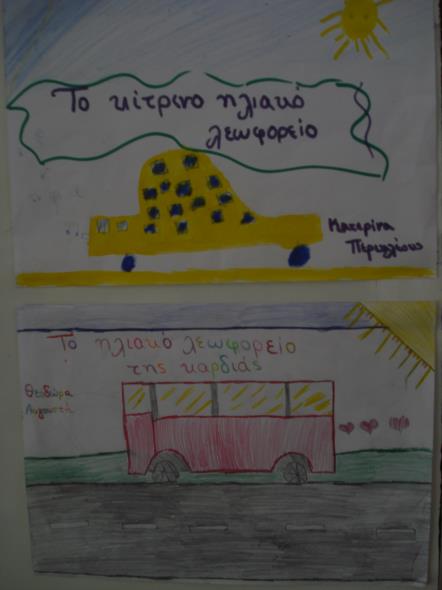 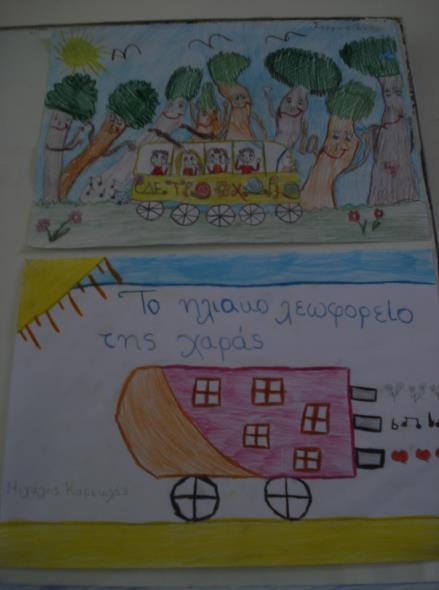 ΠΕΡΠΑΤΗΜΑ ΣΤΟ ΧΩΡΙΟ 
ΣΤΑ ΠΛΑΣΙΑ ΤΟΥ ΜΑΘΗΜΑΤΟΣ «ΑΓΩΓΗ ΖΩΗΣ»
Γ’ ΚΑΙ Δ’ ΤΑΞΗ
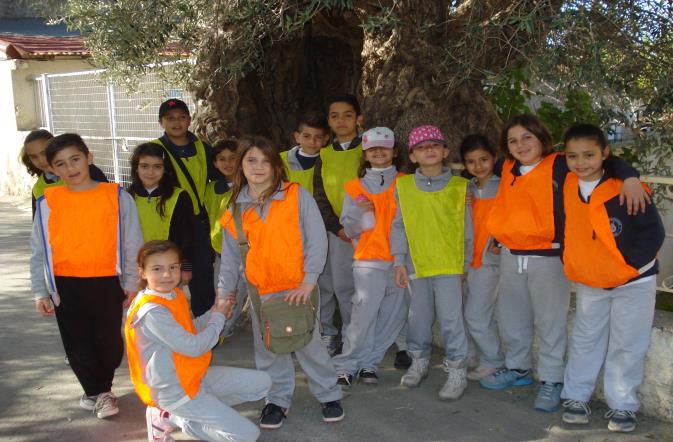 ΠΕΡΠΑΤΗΜΑ ΣΤΟ ΧΩΡΙΟ 
ΣΤΑ ΠΛΑΣΙΑ ΤΟΥ ΜΑΘΗΜΑΤΟΣ «ΑΓΩΓΗ ΖΩΗΣ»
Γ’ ΚΑΙ Δ’ ΤΑΞΗ
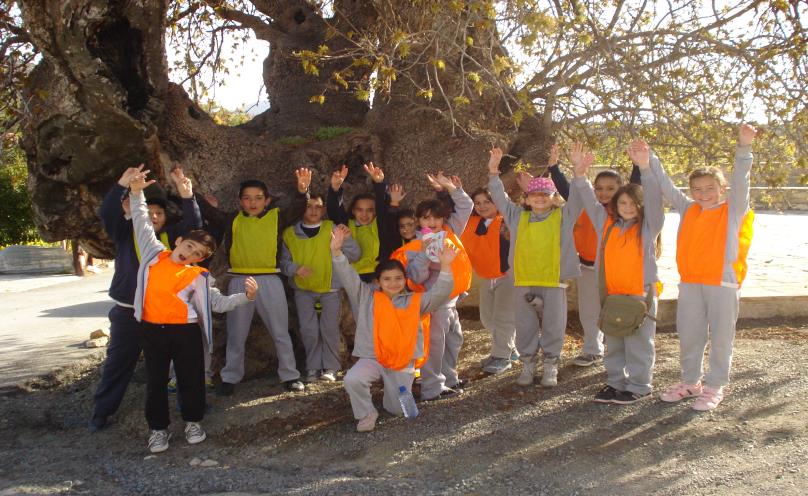 ΦΡΟΥΤΟΣΑΛΑΤΑ Γ’ ΚΑΙ Δ’ ΤΑΞΗ ΣΤΑ ΠΛΑΣΙΑ ΤΟΥ ΜΑΘΗΜΑΤΟΣ «ΑΓΩΓΗ ΖΩΗΣ»
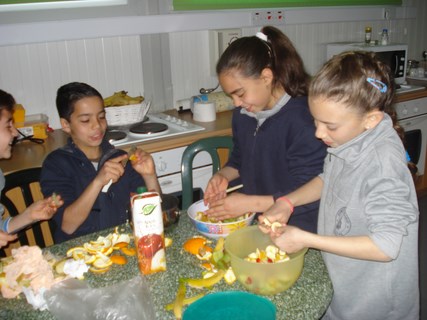 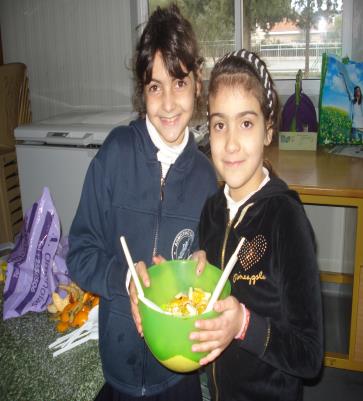 ΦΡΟΥΤΟΣΑΛΑΤΑ Γ’ ΚΑΙ Δ’ ΤΑΞΗ ΣΤΑ ΠΛΑΣΙΑ ΤΟΥ ΜΑΘΗΜΑΤΟΣ «ΑΓΩΓΗ ΖΩΗΣ»
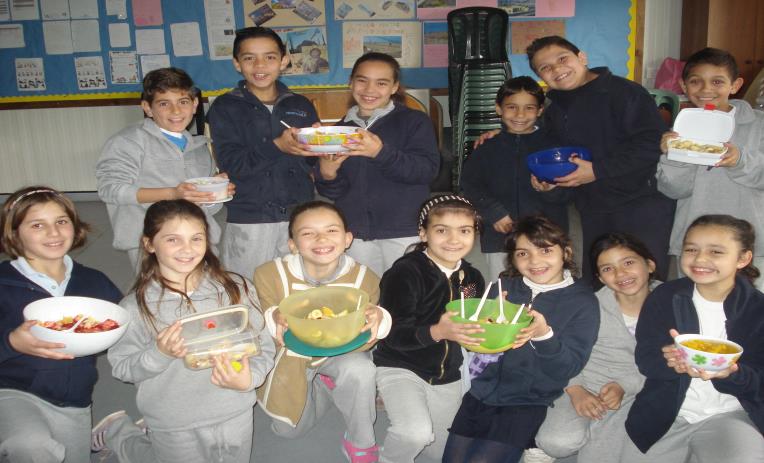 ΕΡΓΑΣΙΕΣ Γ’ & Δ’ ΤΑΞΗΣ ΣΤΑ ΠΛΑΙΣΙΑ
ΤΟΥ ΜΑΘΗΜΑΤΟΣ «ΑΓΩΓΗ ΖΩΗΣ»
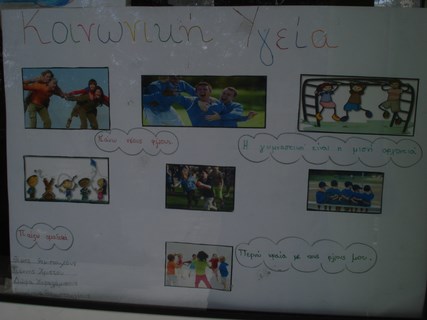 ΕΡΓΑΣΙΕΣ Γ’ & Δ’ ΤΑΞΗΣ ΣΤΑ ΠΛΑΙΣΙΑ
ΤΟΥ ΜΑΘΗΜΑΤΟΣ «ΑΓΩΓΗ ΖΩΗΣ»
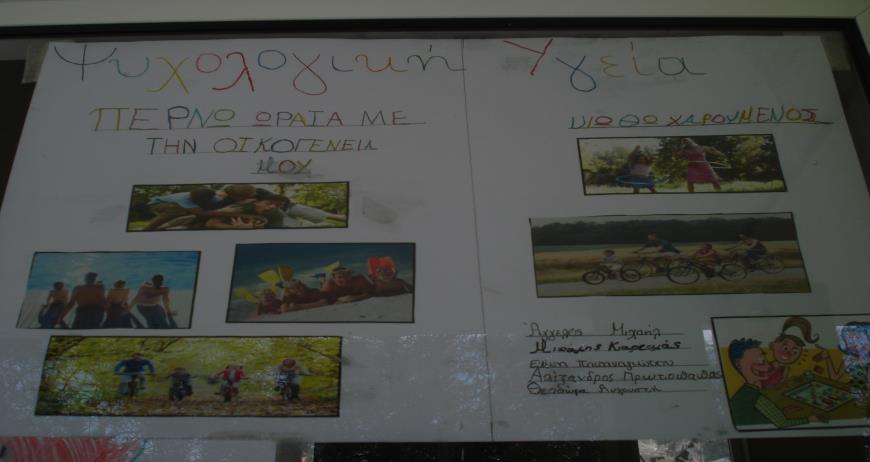 ΕΡΓΑΣΙΕΣ Γ’ & Δ’ ΤΑΞΗΣ ΣΤΑ ΠΛΑΙΣΙΑ
ΤΟΥ ΜΑΘΗΜΑΤΟΣ «ΑΓΩΓΗ ΖΩΗΣ»
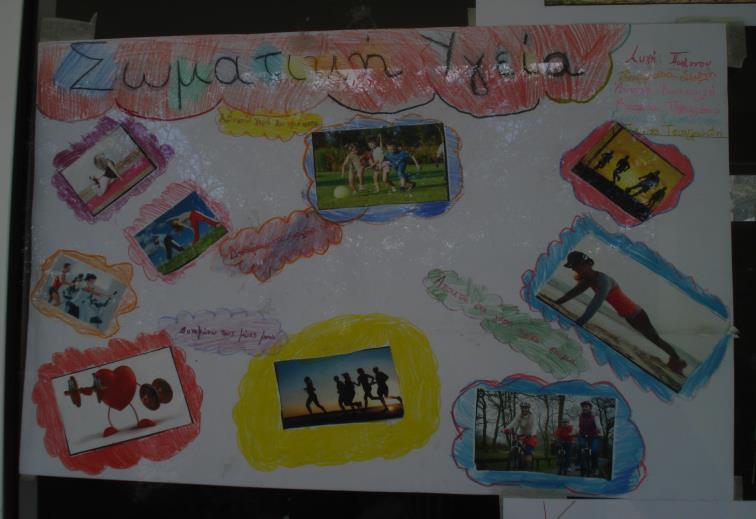